Modes of ventilation
Objectives
Discuss Ventilator settings
Identify common Ventilator modes
Define patient cohort for each mode
The Ventilator
Settings
Trigger mode and sensitivity
Respiratory rate 
Tidal Volume
Positive end-expiratory pressure (PEEP)
Inspiratory time
Fraction of inspired oxygen
Alarm limits
[Speaker Notes: There are two ways to initiate a ventilator-delivered breath: pressure triggering or flow-by triggering

2) RR - No evidence based optimal setting – patient based. 

3) The tidal volume is the amount of air delivered with each breath. The appropriate initial tidal volume depends on numerous factors, most notably the disease for which the patient requires mechanical ventilation.
6 – 8mL/kg IBW
4) Applied PEEP is generally added to mitigate end-expiratory alveolar collapse. A typical initial applied PEEP is 5 cmH2O. However, up to 20 cmH2O may be used in patients undergoing low tidal volume ventilation for acute respiratory distress syndrome (ARDS)

5) During spontaneous breathing, the normal I:E ratio is 1:2, indicating that for normal patients the exhalation time is about twice as long as inhalation time. 
Depending on the disease process, such as in ARDS, the I:E ratio can be changed to improve ventilation

6) The lowest possible fraction of inspired oxygen (FiO2) necessary to meet oxygenation goals should be used. This will decrease the likelihood that adverse consequences of supplemental oxygen will develop, such as absorption atelectasis, accentuation of hypercapnia, airway injury, and parenchymal injury]
Available Modes
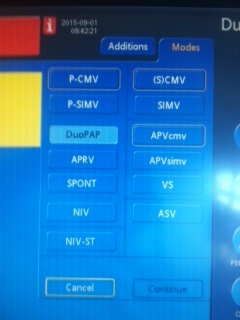 What Mode
Volume modes sufficient for most uncomplicated post-op ventilation
Pressure modes if poor lung compliance to avoid resultant high airway pressure and barotrauma

Aim to avoid volutrauma and barotrauma by limiting tidal volumes and plateau pressure < 30cmH2O
[Speaker Notes: Depends on pathologies (if any)]
Modes of Ventilation – The Basics
SPONT mode

Synchronised Intermittent Mandatory Ventilation

DuoPAP
[Speaker Notes: APRV – Advanced ? Discuss this according to audience understanding]
SPONT (PSV)
The patient controls the respiratory rate and exerts a major influence on the duration of inspiration, inspiratory flow rate and tidal volume
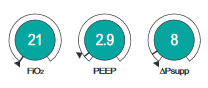 [Speaker Notes: The model provides pressure support to overcome the increased work of breathing imposed by the disease process, the endotracheal tube, the inspiratory valves and other mechanical aspects of ventilatory support.]
Spontaneous
No mandatory breaths. Can have pressure supported breaths or just CPAP if PS set at 0 cmH2O
Pressure support
PEEP
Spontaneous
Synchronised Intermittent Mandatory Ventilation
Breaths are given at a set minimal rate, however if the patient chooses to breathe over the set rate, a set PS is applied. 
One advantage of SIMV is that it allows patients to assume a portion of their ventilatory drive.
RR, TV, PS and PEEP must all be selected. 
Volume controlled mode of ventilation
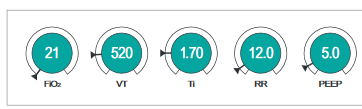 [Speaker Notes: Patient effort is unrecognized during inspiration, and may result in breath termination due to a breach of the high-pressure safety limit.]
SIMV (VC) + PS
Breaths
Tidal volume
PEEP
FiO2
Pressure Support
SIMV (VC) + PS
DuoPAP
Is a pressure mode
Settings are the same as SIMV(PC) + PS
Allows patient to breathe at both pressure levels
When inspiratory time is prolonged, becomes the mode of APRV for use in patients with severe hypoxia
DuoPAP
Pressure supported breath
Patient breathing during mandatory breath
DuoPap
A combination of time cycled and pressure controlled ventilation that allows spontaneous breathing at both pressure levels. Usually delivered with pressure support for spontaneous breaths (PSV).
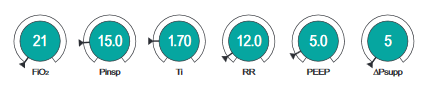 [Speaker Notes: Time cycled – ventilator signalled to terminate inspiration based on Respiratory rate
With BIPAP, the patient can breathe throughout inspiration (with a floating valve opening to prevent excessive airway pressure). Patient efforts are allowed, and superimposed on the time-cycled inspiratory pressure. Cycling to expiration is also synchronized with patient expiration.]
So who gets what?
Questions?
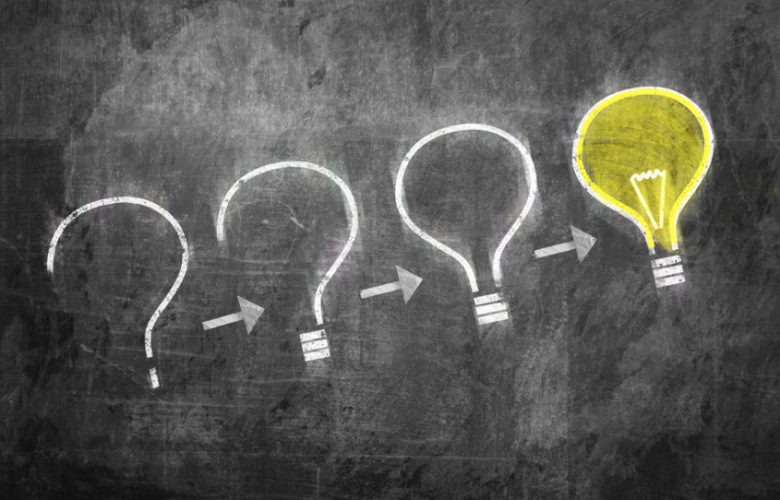 APRV